Do now
What were 3 negative effects of Industrialization?

What were 3 reforms of the Progressive Era?

What did Labor Unions do?
DO NOW
What was the 13th amendment?
 What was the 14th amendment?
What was the 15th amendment?
What was the 18th amendment?
What was the 19th amendment?
What was the 21st amendment?
Progressive Movement Continued:Women’s reform Movements
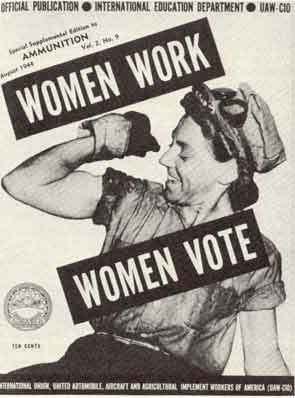 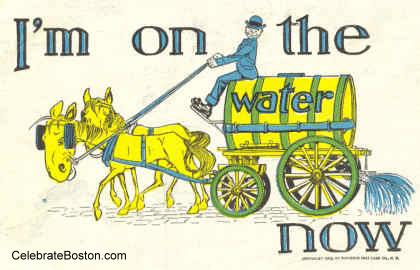 1.  Temperance Movement
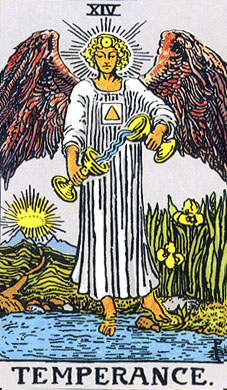 Composed of groups (mostly women) opposed to the making and consuming of alcohol.
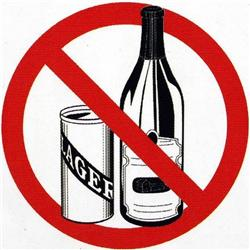 1.  Temperance Movement
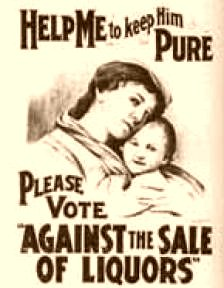 They Supported the 18th Amendment, which prohibited the manufacture, sale, and transport of alcoholic beverages
2. Women’s suffrage
(Suffrage – the right to vote)
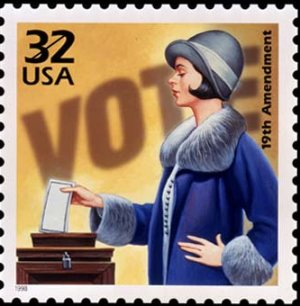 Increased educational opportunities
 
Attained voting rights
Women’s Suffrage
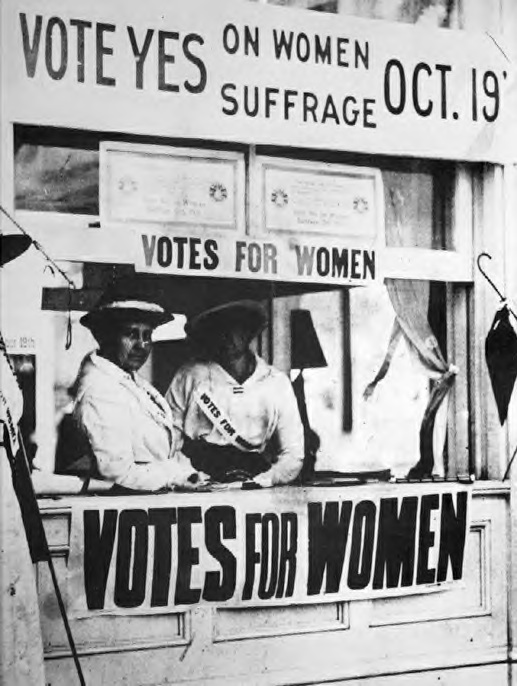 Women gained the right to vote with the passage of the 19th Amendment to the constitution of the United States. (1920)
Women’s Suffrage
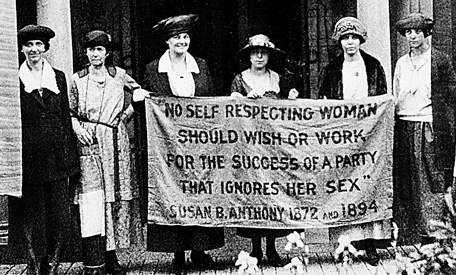 Susan B. Anthony and Elizabeth Cady Stanton worked for women’s suffrage.